Я познаю себя
Психологические тренинги
Фотина Ирина Ринатовна
И еще много интересного!
Приходи!
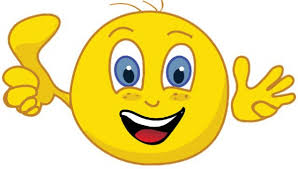